WG ENERGY
16/09/2021
AGENDA
Renewable Energy Directive
Coherence with AFIR
Clarifications on role of SOs
New crediting system
Support the alignment of definitions and provisions between RED and AFIR on smart (re)charging, should be maintained during the negotiation phase.
Need to disclose info on the share of RES/GHG content on the electricity supplied to third parties in art 20a, useful for prosumer business models. 
This info should be shared in an interoperable manner.
Specific definition of ‘economic operators’ supplying renewable electricity (Art 25.2)
Unclear whether this would apply to CPOs or electricity suppliers, creating different incentive scheme as the case may be
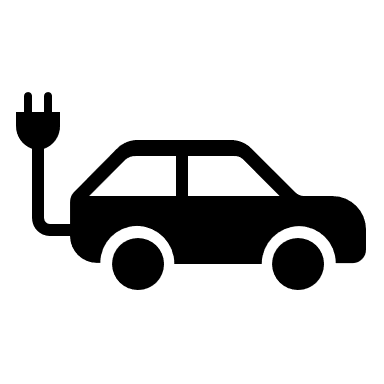 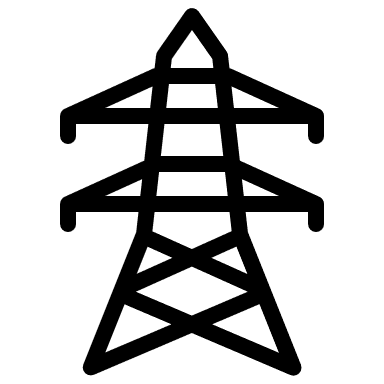 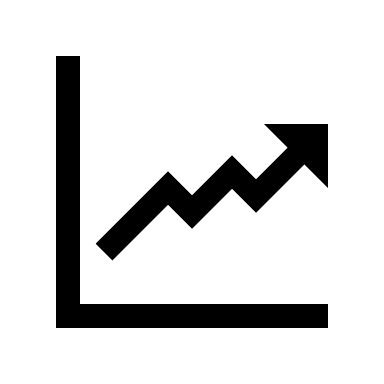 Energy Taxation Directive
Scope
Need to clarify possible exemption for renewables in public transport
IN-vehicle generated data
In-vehicle generated data – EU rules for services based on access to car data